Materi 2
PERKEMBANGAN SETELAH KEMERDEKAAN
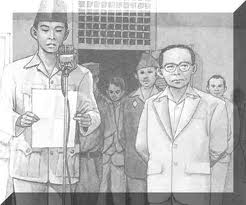 1.Penghapusan PERATURAN
2.Penggantian  NAMA
3.Perubahan Status menjadi Pajak   
    Daerah
1945 s/d 1983
U.U Pajak Penjualan 1951 (kemudian diperbarui dengan U.U No. 2 Tahun 1968).
U.U Pajak Deviden (U.U. No. 21 Tahun 1959 yang kemudian diperbaruhi dengan U.U Pajak atas Bunga Dividen dan Royalty (PBDR) 1970 (U.U. No. 10 Tahun 1967).
U.U Penagihan Pajak Negara dengan Surat Paksa (U.U. No. 19 Tahun 1959).
Pajak Bangsa Asing (U.U. No. 74 Tahun 1958)
U.U Bea Balik Nama Kendaraan Bermotor (U.U. No. 27 Tahun Tahun 1959).
U.U No. 8 Tahun 1967 tentang Tata Cara Pemungutan PPd. PKk dan PPs atau Tata Cara MPS-MPO
Pajak Negara yang diserahkkan ke Daerah :
I. BERDASARKAN UU No 12 Tahun 1956 jo. PP No 3 Tahun 1957 :
Daerah Tk.I (Propinsi) :
Pajak Rumah Tangga 1908
Pajak Kendaraan Bermotor 1934
Verponding 1928
Daerah Tk.II (Kabupaten) :
  Pajak Jalan 1942
  Pajak Kopra
  Pajak potong 1936
  Pajak pembangunan I
  Verponding Indonesia
II. BERDASARKAN UU No 10 Tahun 1968 :
 Daerah Tk.I (Propinsi) :                         Daerah Tk.II (Kabupaten) :
     Pajak Bangsa Asing 1958                           Pajak Radio 1947
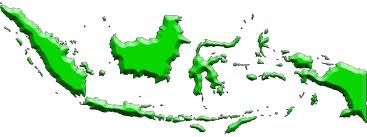 Perbedaan pajak dengan jenis pungutan lainnya
Retribusi
     Retribusi berbeda dengn pajak, retribusi pada umumnya memiliki kontraprestasi langsung, karena pembayaran retribusi semata-mata ditujukan untuk mendapatkan pestasi tertentu dari pemerintah. Mis. Iuran IMB, Karcis terminal, iuran kebersihan

2. Sumbangan
    sumbangan tidak boleh dicampuradukkan dengan retribusi,  meskipun pemberi sumbangan tidak memperoleh kontraprestasi langsung, pada sumbangan diketahui pihak yang menerima sumbangan
Perlawanan Pasif
     Dapat berupa hambatan yang mempersulit   
     pemungutan pajak dan mempunyai 
     hubungan yg erat dengan struktur
     ekonomi suatu negara , perkembangan 
     intelektual dan moral penduduk dan
     teknik pemungutan pajak, juga apabila
     ada sistem kontrol yang tidak efektif
Contoh  :simpan uang atau emas dirumah
Perlawanan pajak
2. Perlawanan Aktif
Penghindaran dari pajak, yaitu pajak dapat
     dengan mudah dihindari dengan tidak
     melakukan perbuatan yg dapat dikenakan 
     hukuman (Tax Avoidance).
Pengelakkan/penyelundupan Pajak, yaitu 
     penghindaran pajak dengan cara melanggar
     hukum (Tax Evasion).  Mis. Invoice palsu.
c. Melalaikan Pajak
    yaitu menolak membayar pajak yg telah
    ditetapkan dan menolak memenuhi ketentuan
    formal yg harus dipatuhi. Mis. Menghalangi
    proses  penyitaan
Asas Keadilan
    pemungutan pajak harus adil dan merata
    serta berdasarkan hukum, yaitu dikenakan   
    kepada orang yg sebanding dengan
    kemampuannya  (ability to Pay) dan sesuai  
    dengan manfaat yg diterimanya.
Asas Pemungutan Pajak
2. Asas Ekonomis
Pungutan pajak harus dapat menjaga keseimbangan
 kehidupan ekonomi, jangan sampai pemungutan
 pajak terhadap seseorang, orang tersebut jatuh
 miskin, pemunutan pajak tidak boleh
 mengganggu kelancaran produksi, perdagangan
 dan industri
3. Asas Financial
Artinya fungsi pajak sebagai penerimaan negara ,
 maka biaya pemungutan tidak boleh lebih besar
 penerimaan pajak itu sendiri
1. Equality
2. Certanty
Asas Pemungutan Pajak (menurut Adam Smith)
3. convenience
4. Economy
5. Asas Keadilan
Equality, adalah pemungutan pajak harus bersifat final, adil dan merata, pajak dikenakan kepada orang pribadi yang harus sebanding dengan kemampuan membayar pajak atau ability to pay dan sesuai dengan manfaat yang diterima. Adil dimaksudkan bahwa setiap wajib pajak menyumbangkan untuk pengeluaran pemerintah sebanding dengan kepentingan dan manfaatnya.

2. Certainty adalah penetapan pajak itu tidak ditentukan secara sewenang-wenang, oleh karena itu WP pajak harus mengetahui secara jelas dan pasti pajak yang terutang, kapan harus membayar serta batas waktu pembayaran.

3. Convenience, yaitu kapan WP harus membayar, sebaiknya disesuaikan dengan saat-saat yang tidak menyulitkan WP, misalnya saat WP memperoleh penghasilan, sistem ini disebut dengan Pay as you earn
4. Economy, yaitu secara ekonomi biaya pemungutan  dan biaya pemenuhan kewajiban pajak bagi WP diharapkan seminimal mungkin, demikian pula beban yang dipikul wajib pajak.

5. Asas Keadilan, yaitu asas dalam prinsip perundang-undangan pajak maupun dalam pelaksanaannya harus dipegang teguh, walaupun keadilan tersebut sangat relatif.
Benefit principle
Dalam sistem perpajakan yg adil,
setiap WP harus membayar sejalan
 manfaat yg dinikmatinya dari
 pemerintah
Keadilan pemungutan pajak
menurut Ricahrd A. Musgrave
 dan Peggy B. Musgrave
2. Ability principle
Pajak sebaiknya dibebankan
 kepada WP berdasarkan
 kemampuan membayar
Keadilan Horizontal adalah bila beban pajaknya sama untuk semua wajib pajak yang memperoleh penghasilan yang sama dengan jumlah tanggungan yg sama tanpa membedakan jenis penghasilan atau sumber penghasilan
Keadilan horizontal dan keadilan vertikal
Keadilan vertikal adalah bila orang dalam keadaan ekonomis yang sama dikenakan pajak yang sama
Definisi penghasilan : semua tambahan kemampuan
     ekonomis termasuk dalam definisi penghasilan.
b. Globality : seluruh tambahan kemampuan ekonomis
    merupakan ukuran kemampuan membayar, oleh
    karena itu penghasilan dijumlahkan sebagai satu
    obyek pajak
c. Net Income, ability to pay : yaitu jumlah netto setelah
   dikurangi dengan semua biaya, termasuk biaya
   mendapatkan, menagih dan memelihara  penghasilan
Syarat Keadilan 
Horizontal
d. Personal Exemption : pengurangan diberikan kepada
    wajib pajak orang pribadi berupa penghasilan tidak 
    kena pajak.
Menurut 
Dr. Mansyury
e. Equal Treatment for the equals : pengenaan pajak 
    dengan perlakuan yang sama diartikan bahwa 
    seluruh penghasilan dikenakan pajak dengan tarif 
    yang sama tanpa membedakan jenis atau sumber
    penghasilan.
Unequal Treatment for the equals,: besarnya
     tarif dibedakan oleh seluruh penghasilan 
     atau jumlah seluruh penghasilan atau 
     tambahan kemampuan ekonomis (bukan 
     perbedaan jenis atau sumber penghasilan).
Syarat 
Keadilan Vertikal
Menurut 
Dr. Mansyuri
b. Progression : Wajib pajak yang penghasilannya 
    besar harus membayar pajak yang besar 
    dengan tarif besar.
1. Teori Asuransi
2. Teori Kepentingan
3. Teori Daya Pikul
Teori pembenaran (justification) Pemungutan Pajak
4. Teori Bhakti
5. Teori Asas Daya Beli
Teori Asuransi
     Teori ini menyamakan pembayaran pajak dengan pembayaran premi asuransi. Premi tersebut dimaksudkan sebagai pembayaran atas usaha untuk melindungi orang dari segala kepentingannya.

2. Teori Kepentingan
    Teori ini memperhatikan beban pajak yang harus dipungut dari masyarakat. Pembebanan ini harus didasarkan pada kepentingan setiap orang dalam tugas pemerintah, termasuk perlindungan jiwa dan hartanya. Oleh karena itu pengeluaran negara untuk melindunginya dibebankan kepada masyarakat dengan membayar pajak.
3. Teori Gaya Pikul
Dasar keadilan pemungutan pajak terletak pada jasa-jasa yang diberikan oleh negara kepada masyarakat berupa perlindungan jiwa dan harta bendanya oleh karena itu untuk keperluan perlindungan masyarakat akan membayar pajak menurut gaya pikul seseorang.

4. Teori Bhakti.
Juga disebut dengan teori kewajiban pajak mutlak. Menurut teori ini negara mempunyai hak mutlak untuk memungut pajak, dilain pihak masyarakat menyadari bahwa membayar pajak sebagai kewajiban untuk membuktikan tanda baktinya terhadap negara .

5. Teori asas daya Beli
Teori ini mendasarkan bahwa penyelenggaran kepentingan masyarakat yang dianggap sebagai dasar keadilan pemungutan pajak yang bukan kepentingan individu atau negara sehingga menitik beratkan pada fungsi mengatur